Investigation of community based microbiome and antibiotic resistance
Soojin Jang
Antibacterial Resistance Research Laboratory
Seoul Sampling Day (June 29th)
 Seoul Subway System
Total 18 lines
      9 lines (in Seoul) + 9 lines (outside Seoul but connected to the main lines)

Total 541 stations
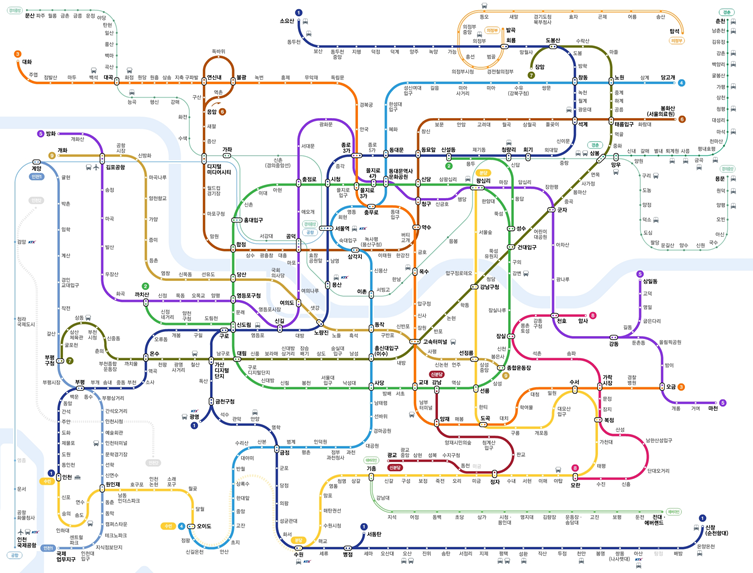 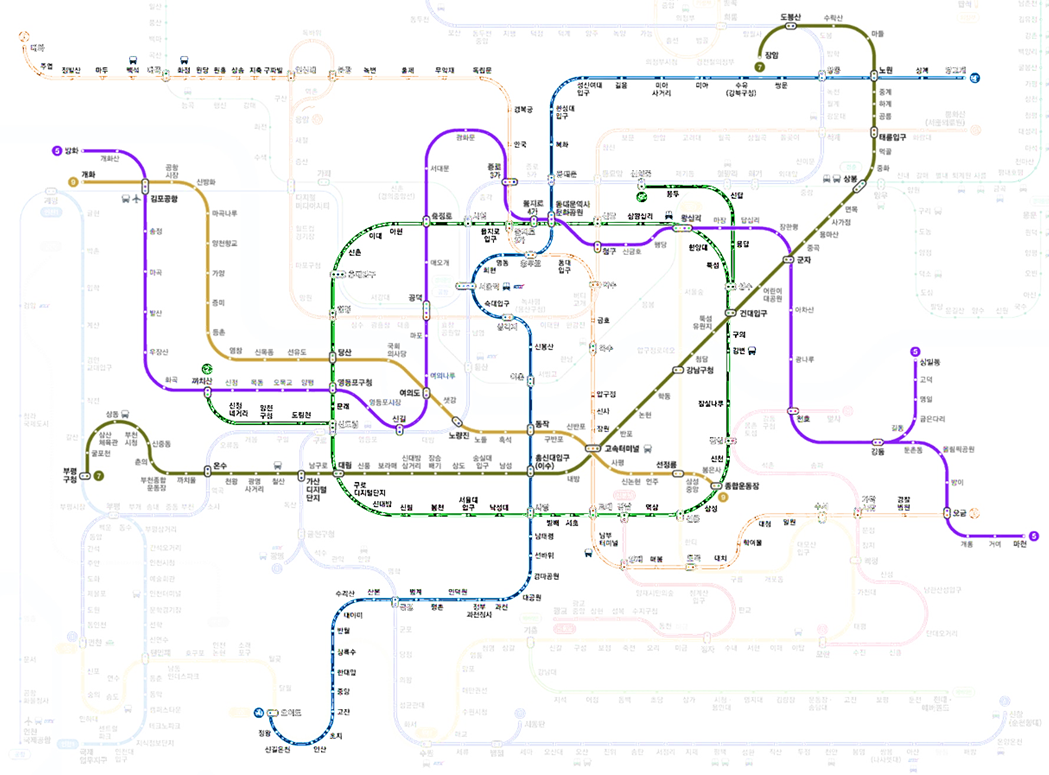 Institut Pasteur Korea - Over 10 Years in Korea Fighting Disease for All Mankind | Confidential
2
Seoul Sampling Day (June 29th)
 Seoul Subway System
26 people (13 teams)
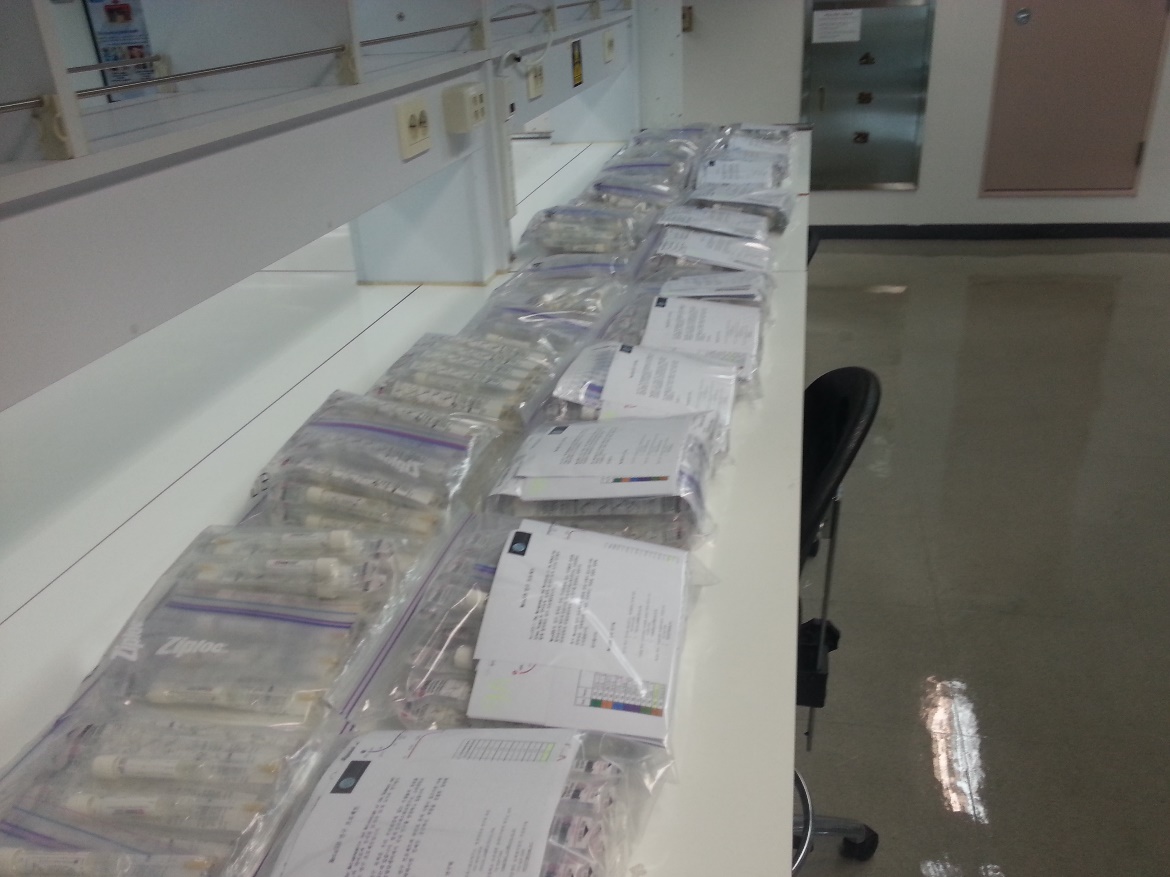 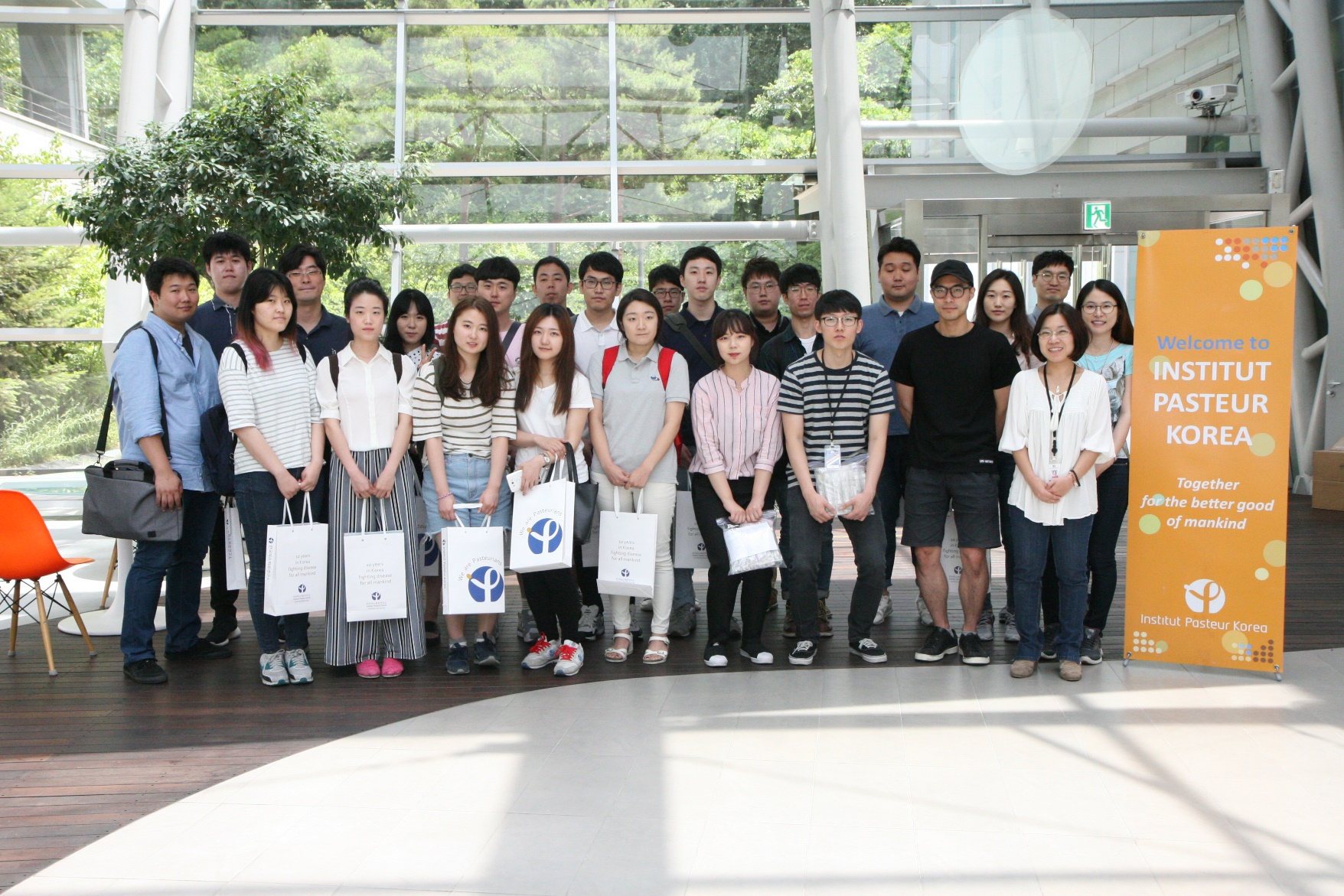 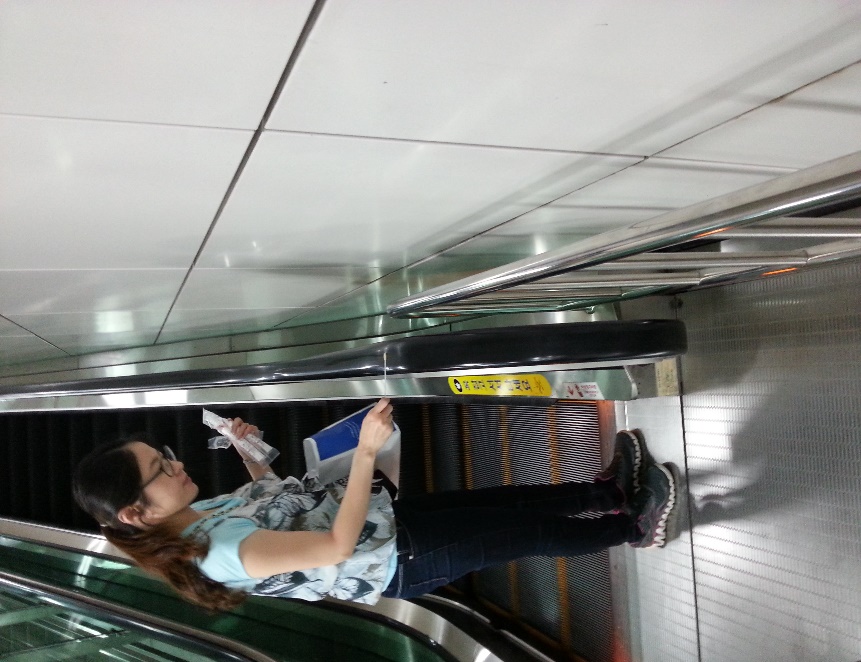 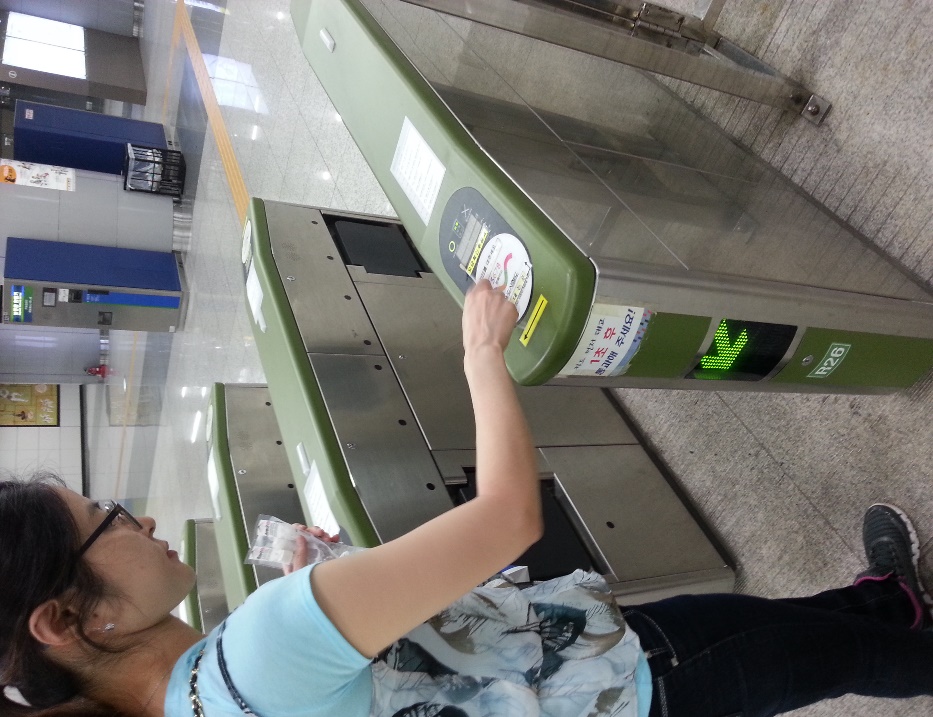 Institut Pasteur Korea - Over 10 Years in Korea Fighting Disease for All Mankind | Confidential
3
Surveillance of antibiotic resistance in community
Pilot study  
    : Analysis of culturable bacteria and antibiotic resistance 
      in a small community
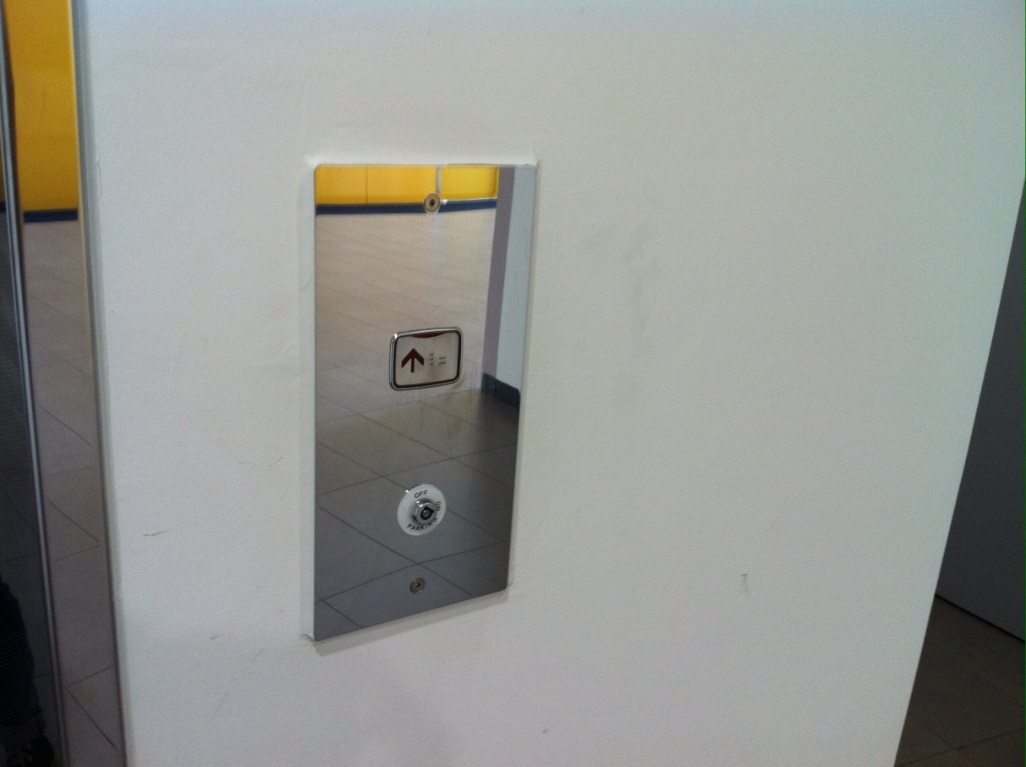 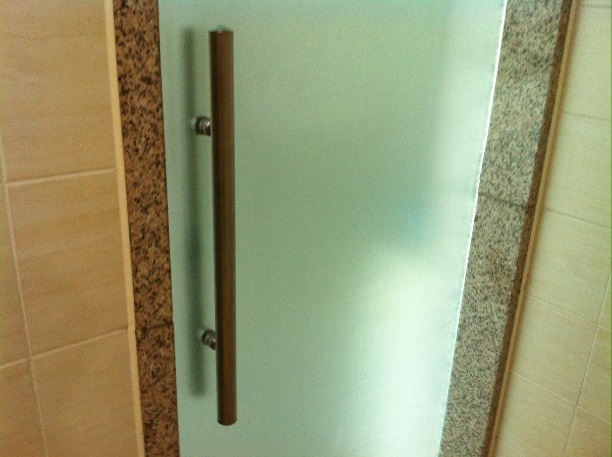 • Elevator buttons
• Door handles
• Surface of tables . . .
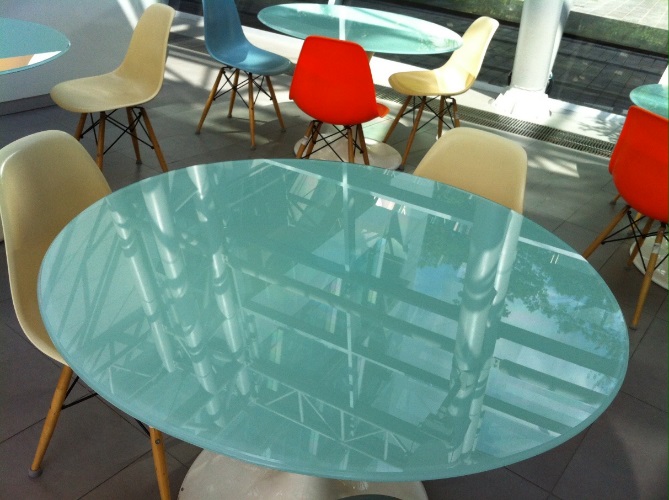 Institut Pasteur Korea - Over 10 Years in Korea Fighting Disease for All Mankind | Confidential
4
The study process
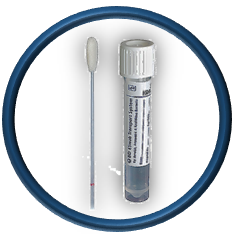 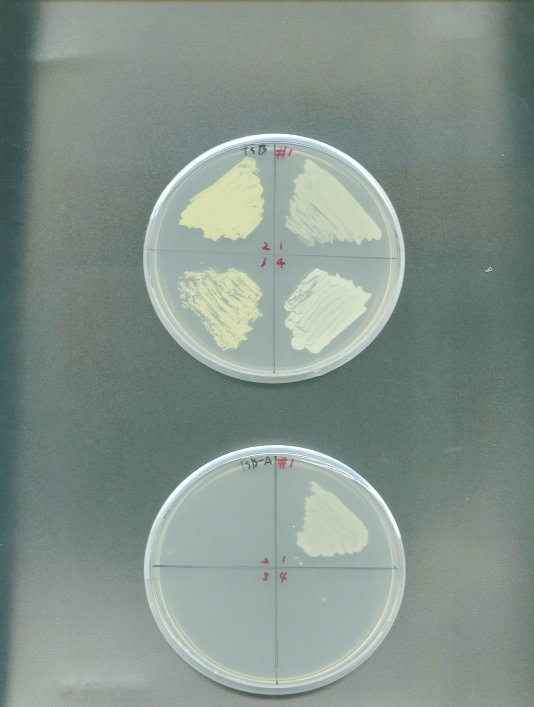 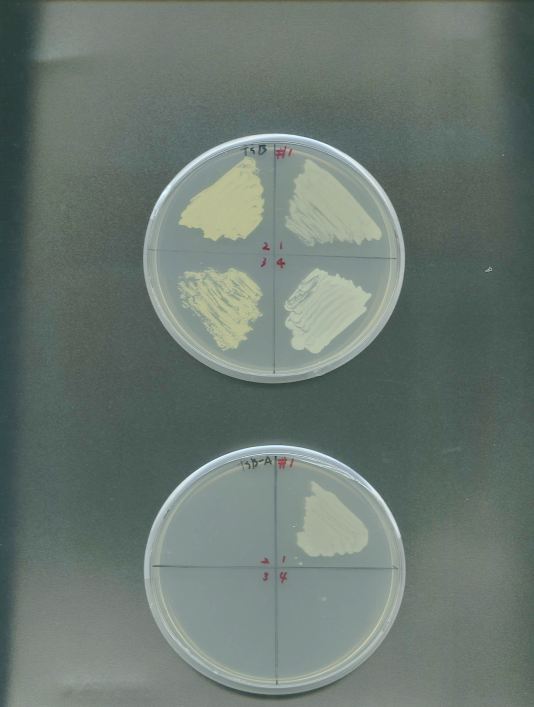 Sample collection
Cultivation of bacteria
Antibiotic susceptibility test
Analysis of bacterial species profile 
(16s rRNA sequencing)
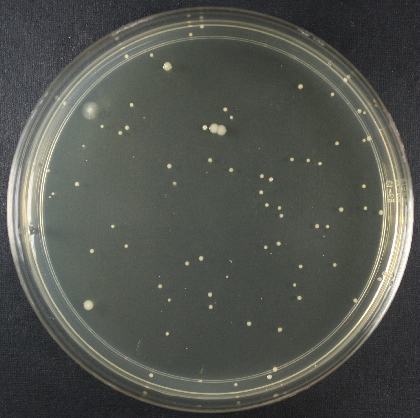 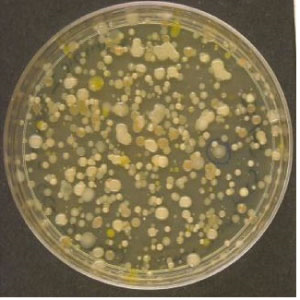 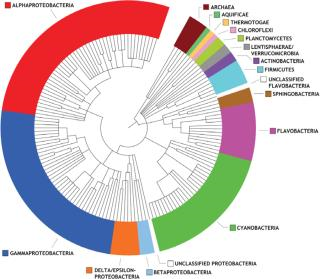 Identification of resistant strains (whole genome sequencing)
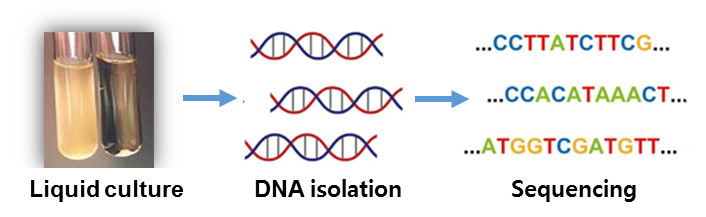 Institut Pasteur Korea - Over 10 Years in Korea Fighting Disease for All Mankind | Confidential
5
Analysis of the culturable bacterial community
 Average composition of the bacterial community
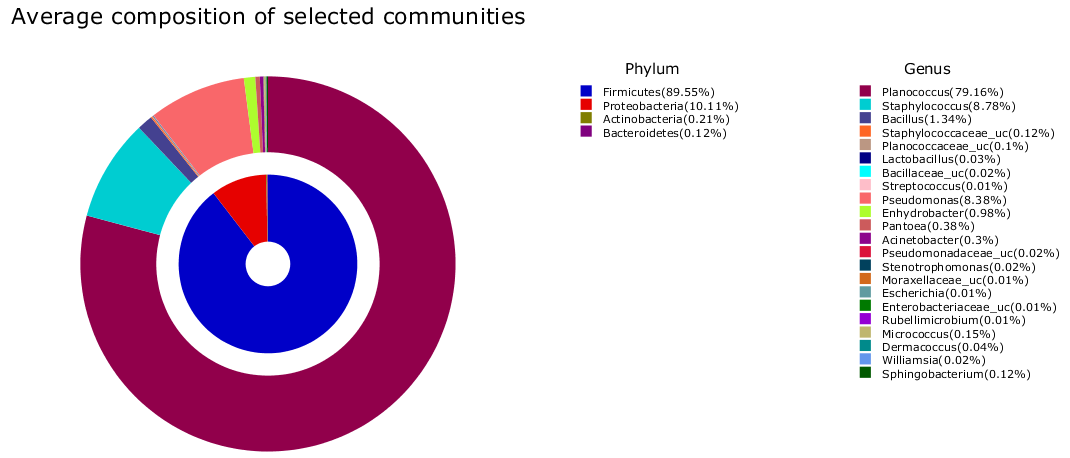 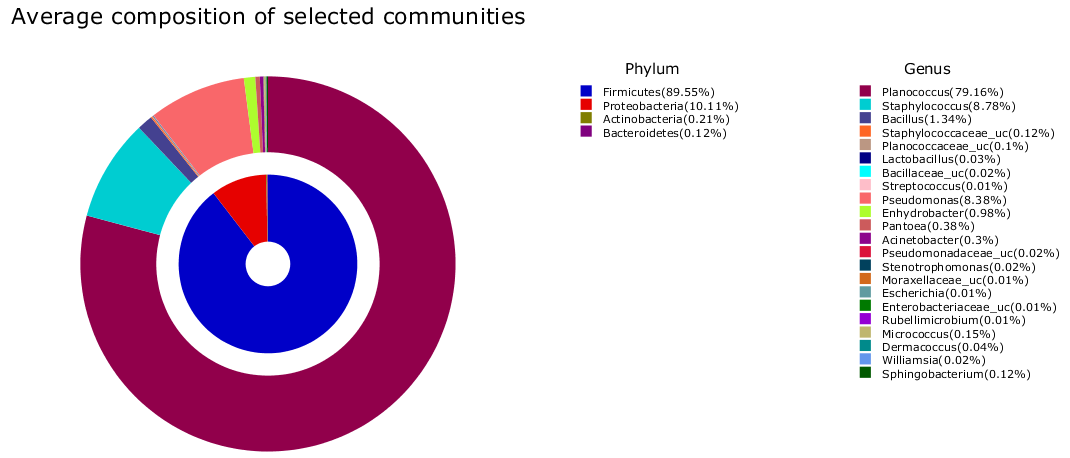 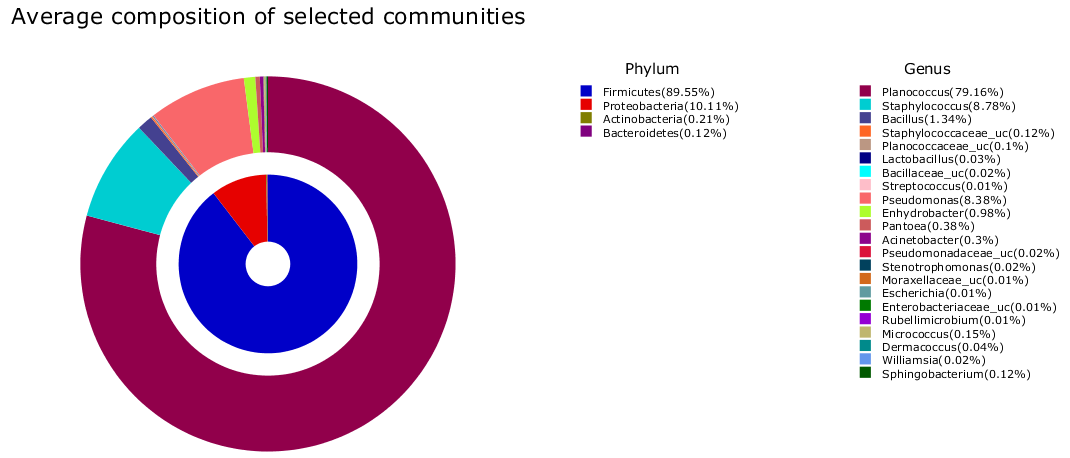 Institut Pasteur Korea - Over 10 Years in Korea Fighting Disease for All Mankind | Confidential
6
Analysis of the culturable bacterial community
 Antibiotic susceptibility test of selected 52 colonies
Resistance to at least one antibiotic
17/52 (33%)
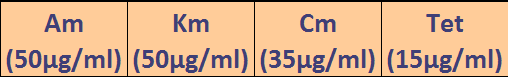 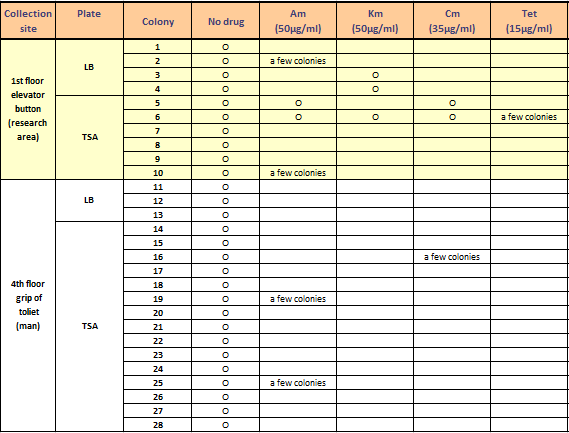 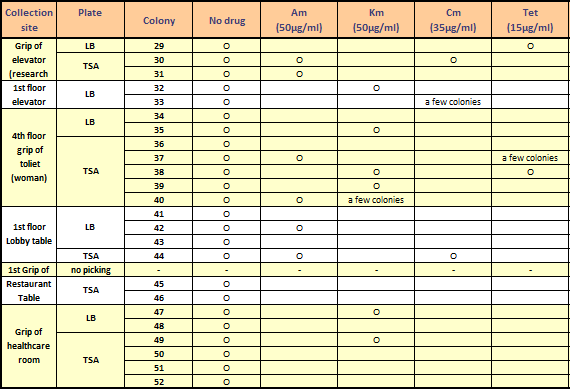 Multidrug resistance
5/52 (10%)
Institut Pasteur Korea - Over 10 Years in Korea Fighting Disease for All Mankind | Confidential
7
Identification of strains
 TSA6.1 whole genome analysis
 
Isolated from the elevator button 
Grew on TSA plate containing Ampicillin (50 ug/ml) or Chloramphenicol (35 ug/ml)
Identified as Acinetobacter pittii by whole genome sequencing
Total 4,143,470 bp (increased genome size by 30 ~300 kb)
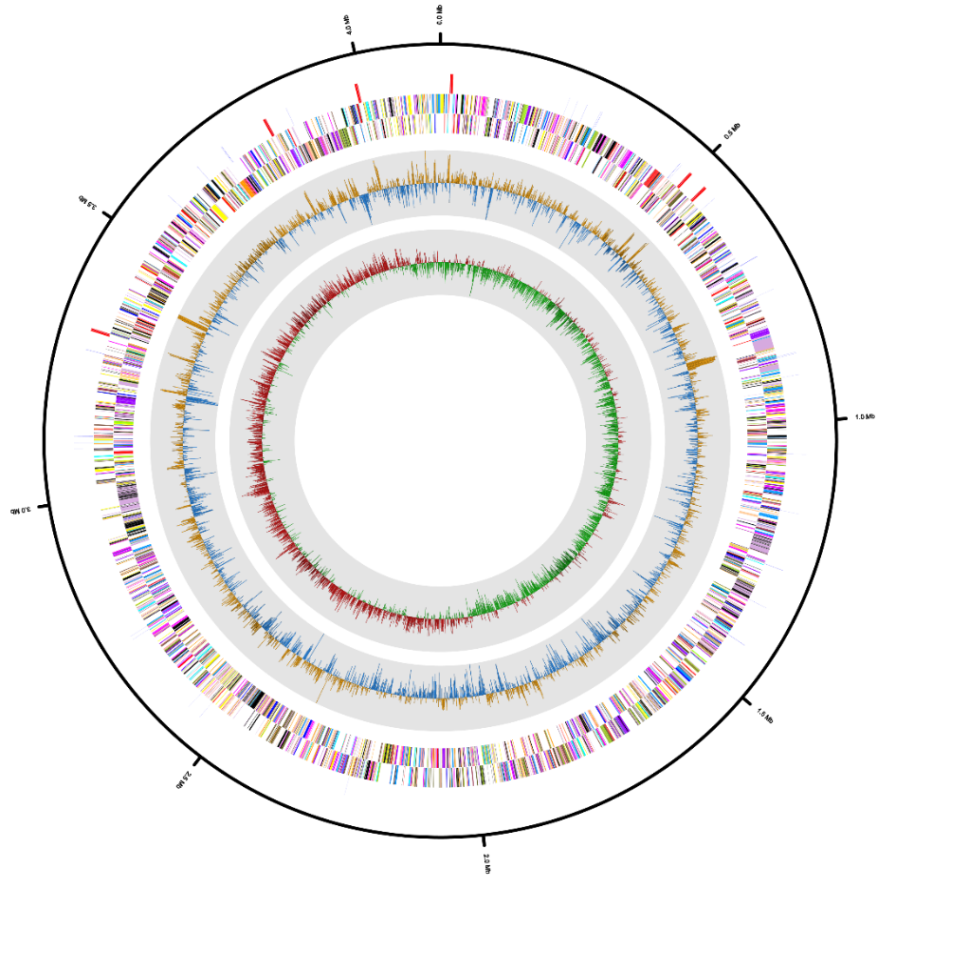 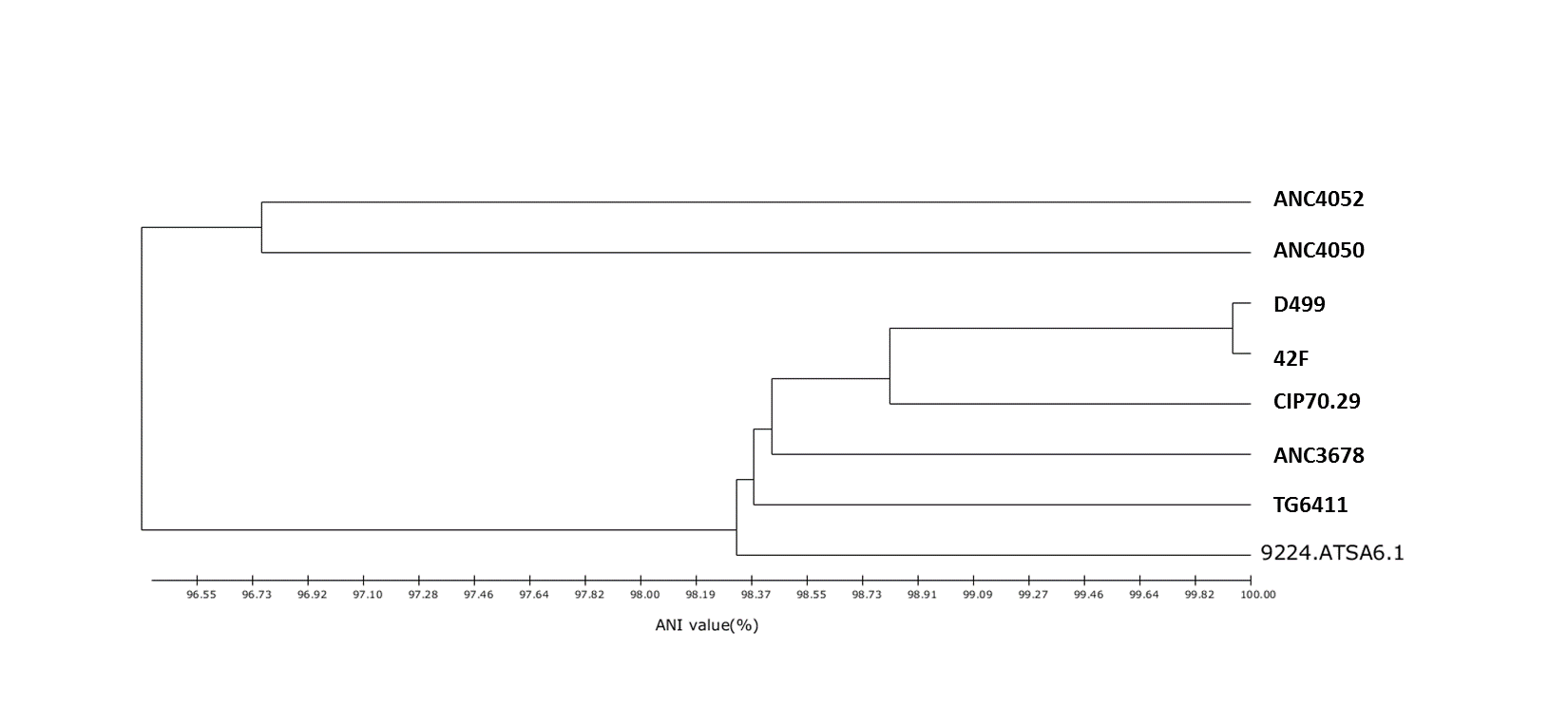 TSA6.1
Institut Pasteur Korea - Over 10 Years in Korea Fighting Disease for All Mankind | Confidential
8
Identification of strains
 Potential antibiotic resistant genes in TSA6.1
 
      : Growth on TSA plates containing Ampicillin (50 ug/ml) or Chloramphenicol (35 ug/ml)
McArthur et al. 2013. The Comprehensive Antibiotic Resistance Database. Antimicrobial Agents and Chemotherapy, 57, 3348-3357.http://arpcard.mcmaster.ca
Institut Pasteur Korea - Over 10 Years in Korea Fighting Disease for All Mankind | Confidential
9
Identification of strains
 TSA15 & TSA30
 
Grew on TSA plate containing ampicillin (50 ug/ml) and kanamycin (50 ug/ml) for TSA15 and ampicillin, kanamycin and tetracycline (15 ug/ml) for TSA30



Identified as Staphylococcus epidermids

TSA 15 has 2,499,996 bp genome 
      with 30,607 bp plasmid

TSA 30 has 2,501,949 bp genome 
      with 21,246 bp plasmid

97 % of average nucleotide identity 
     by BLASTn
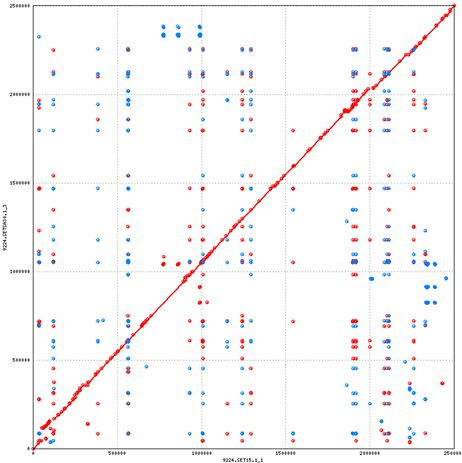 Institut Pasteur Korea - Over 10 Years in Korea Fighting Disease for All Mankind | Confidential
10
Identification of strains
 Comparative genome analysis
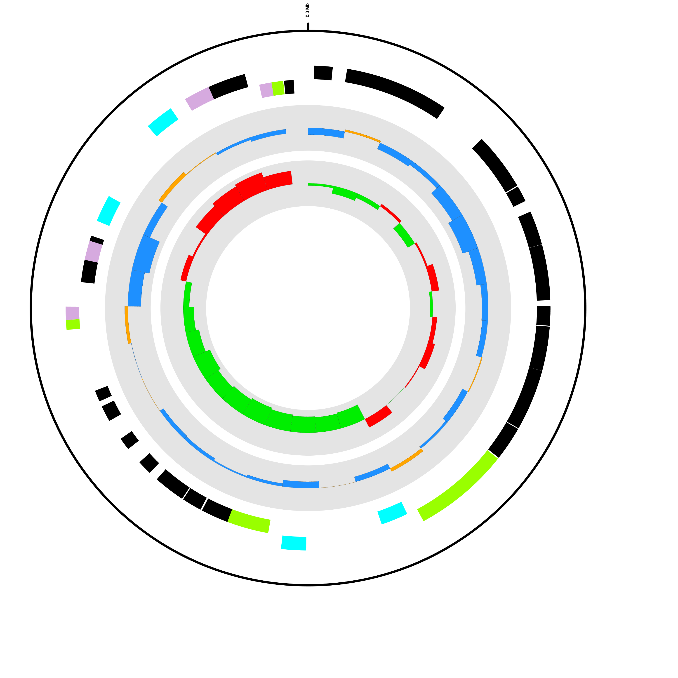 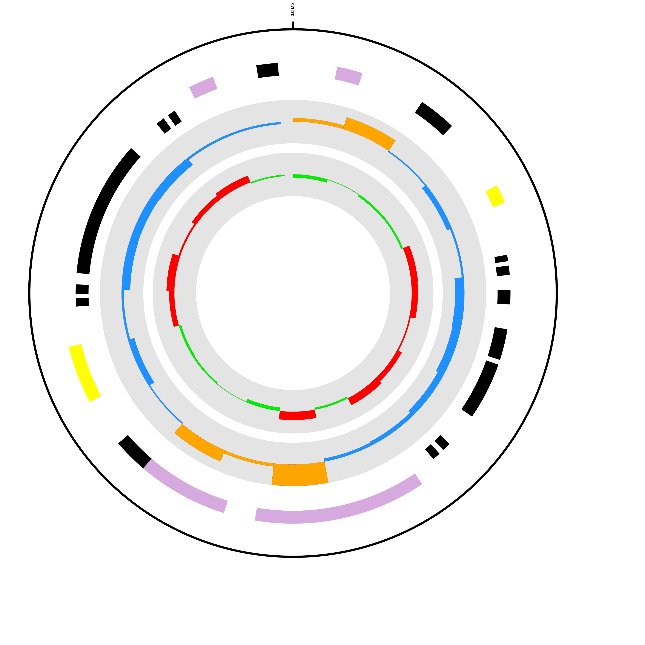 TSA30_small
(21,246 bp )
TSA15_small
(30,607 bp )
Toxin YoeB
GATA zinc finger domain-containing protein 14
Antitoxin YefM
Toxin RTX-III translocation ATP-binding protein
Putative multidrug export ATP-binding/permease protein SA1683
Lactococcin-G-processing and transport ATP-binding protein LagD
Histone-lysine N-methyltransferase 2D
Protein rlx
Probable replication protein rep
Lactococcin-G-processing and transport ATP-binding protein LagD
Bone sialoprotein-binding protein
Institut Pasteur Korea - Over 10 Years in Korea Fighting Disease for All Mankind | Confidential
11
Summary of the pilot study
Various culturable bacteria including pathogenic bacteria are present in the sample community 

33 % of bacteria were resistant to at least one of tested antibiotics and 10 % of them were resistant to two antibiotics 

The pilot study demonstrated the potential prevalence of antibiotic resistance in community and the importance of constant surveillance

Also, the study clearly showed a number of limitations including culture-dependent analysis and the small sample size 

We successfully performed the 1st city sampling!                               
 More to come!
Institut Pasteur Korea - Over 10 Years in Korea Fighting Disease for All Mankind | Confidential
12
Acknowledgements
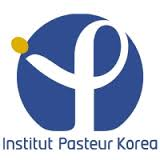   Antibiotic Resistance Research Laboratory
        Yunmi Lee
        Hyungjun Kim
        Junhyung Park, Yunsun Cha, Takhyun Kim, 
        & Hye-ri Lee (Interns)
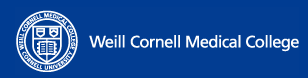 Dr. Christopher Mason
      Department of Physiology and Biophysics 
         in Weill Cornell Medical College
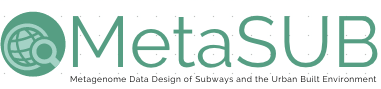   MetaSUB consortium
Institut Pasteur Korea - Over 10 Years in Korea Fighting Disease for All Mankind | Confidential
13
Thank you for your attention